FOOD
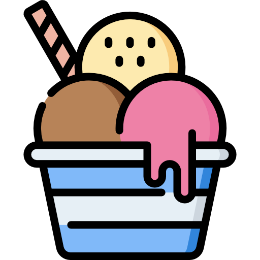 2
1
3
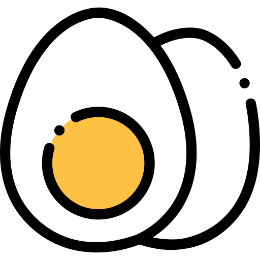 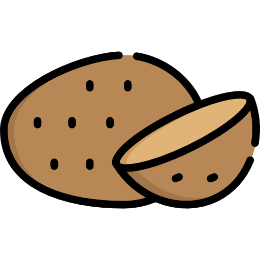 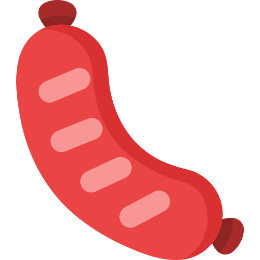 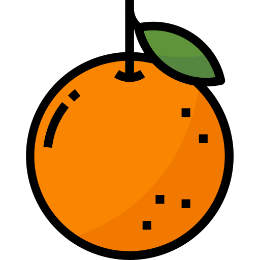 4
5
6
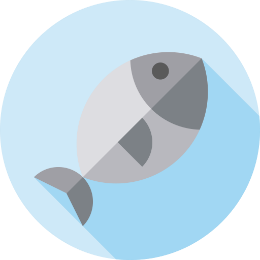 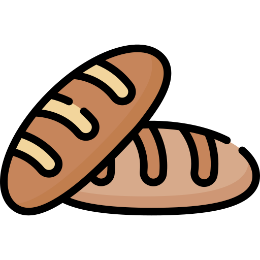 7
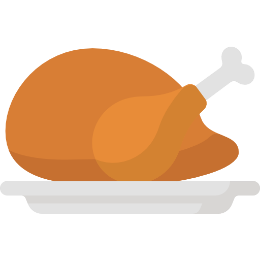 8
9
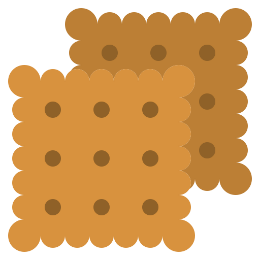 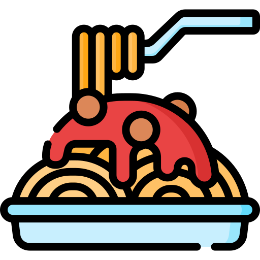 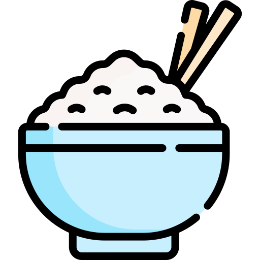 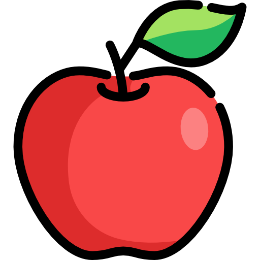 11
10
12
13
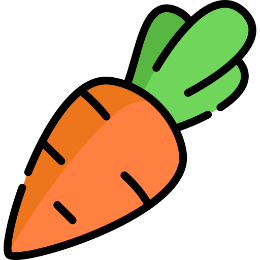 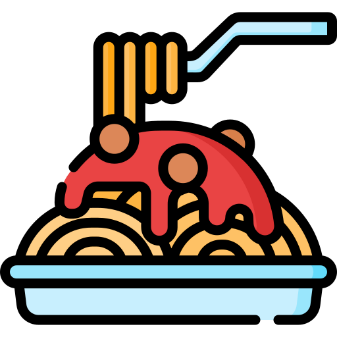 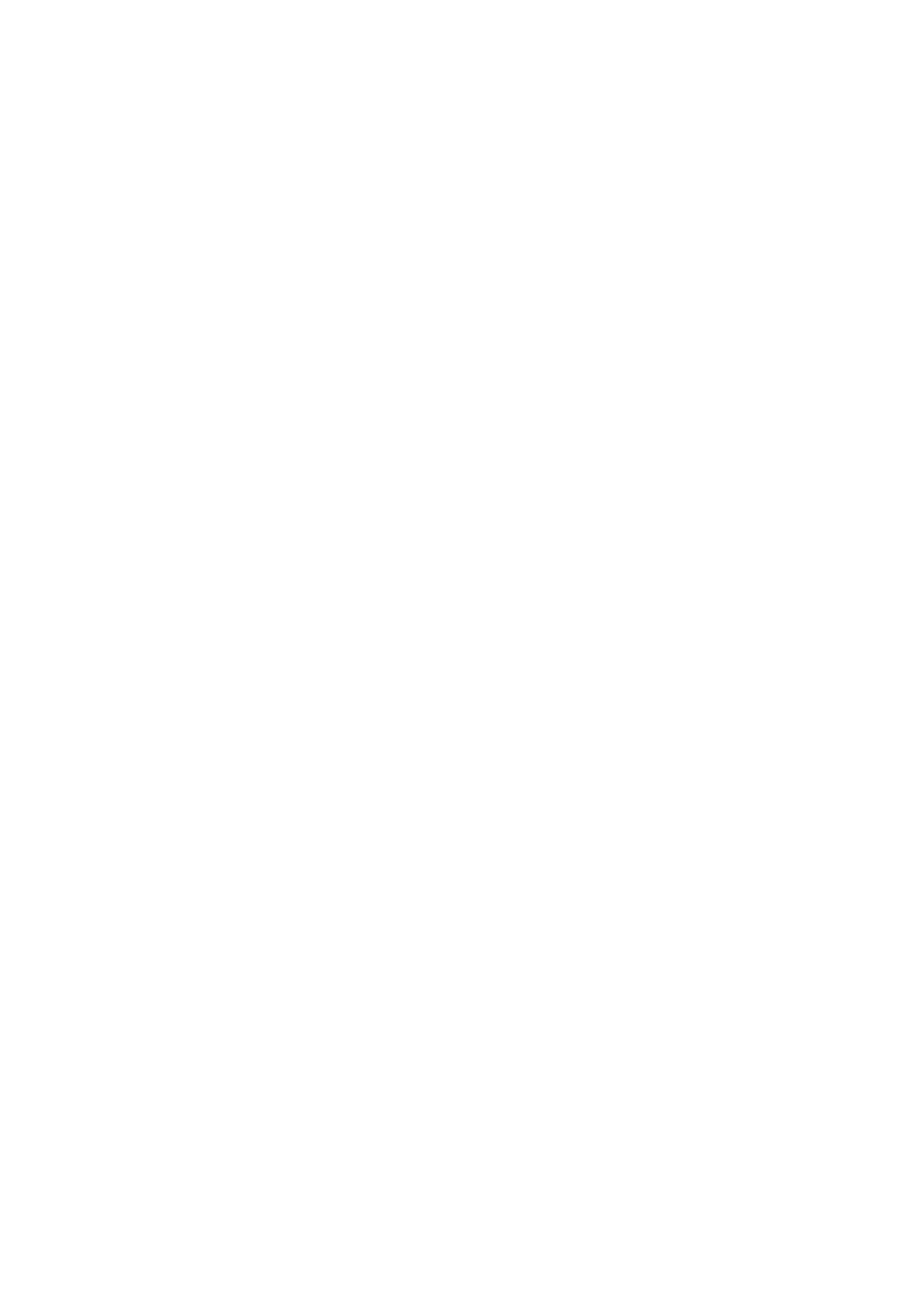 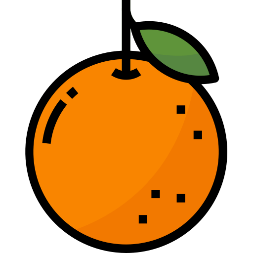 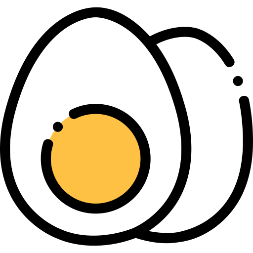 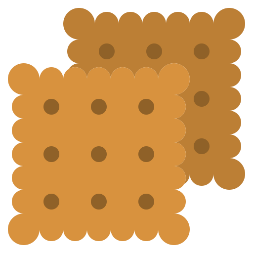 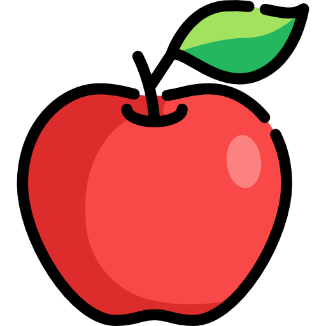 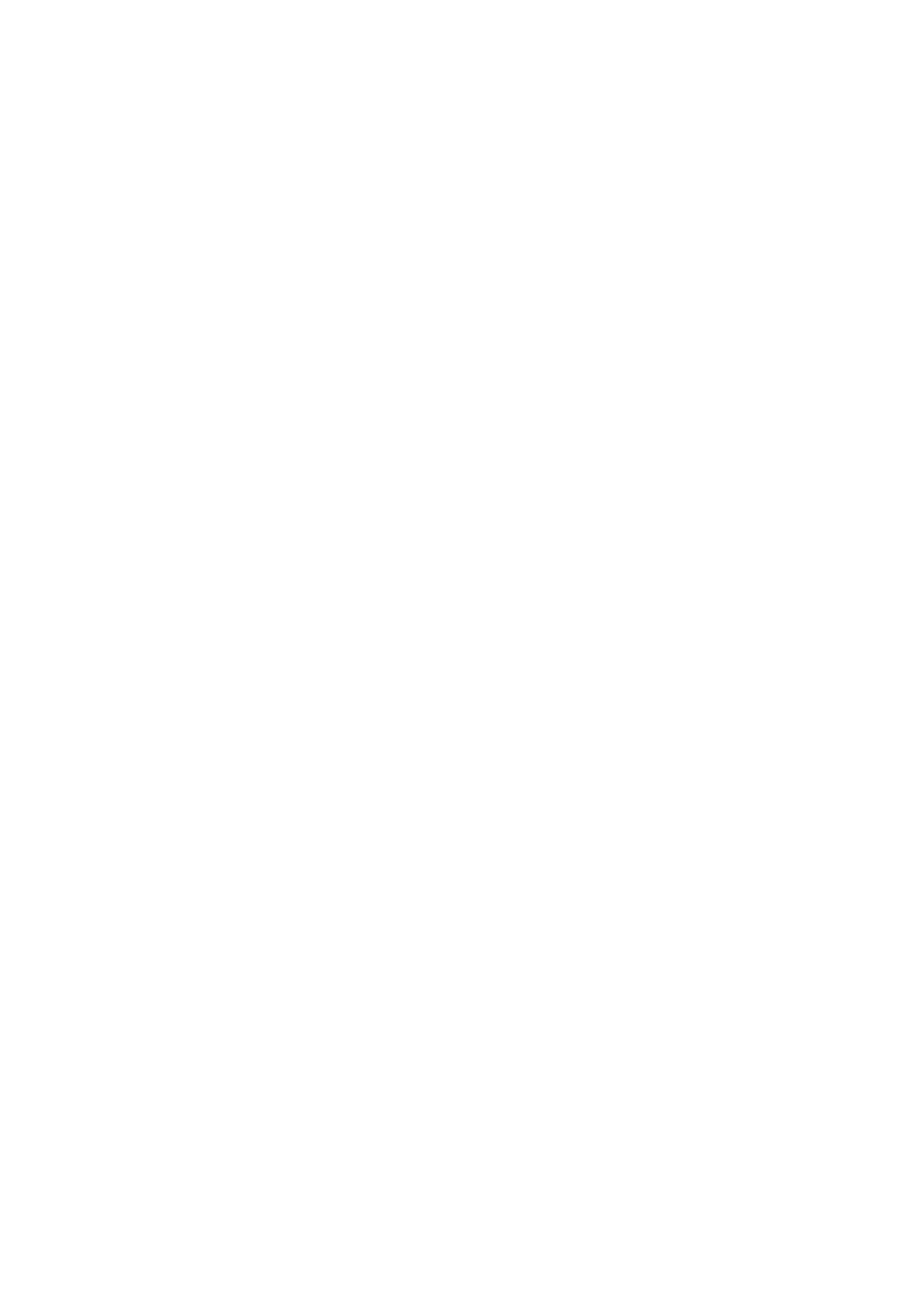 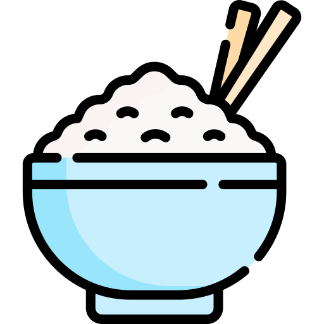 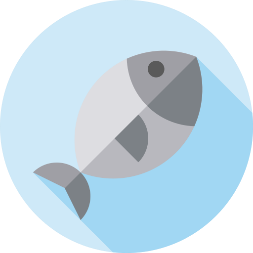 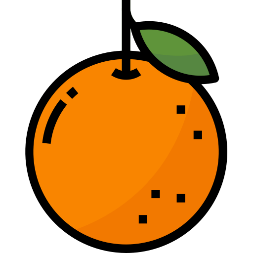 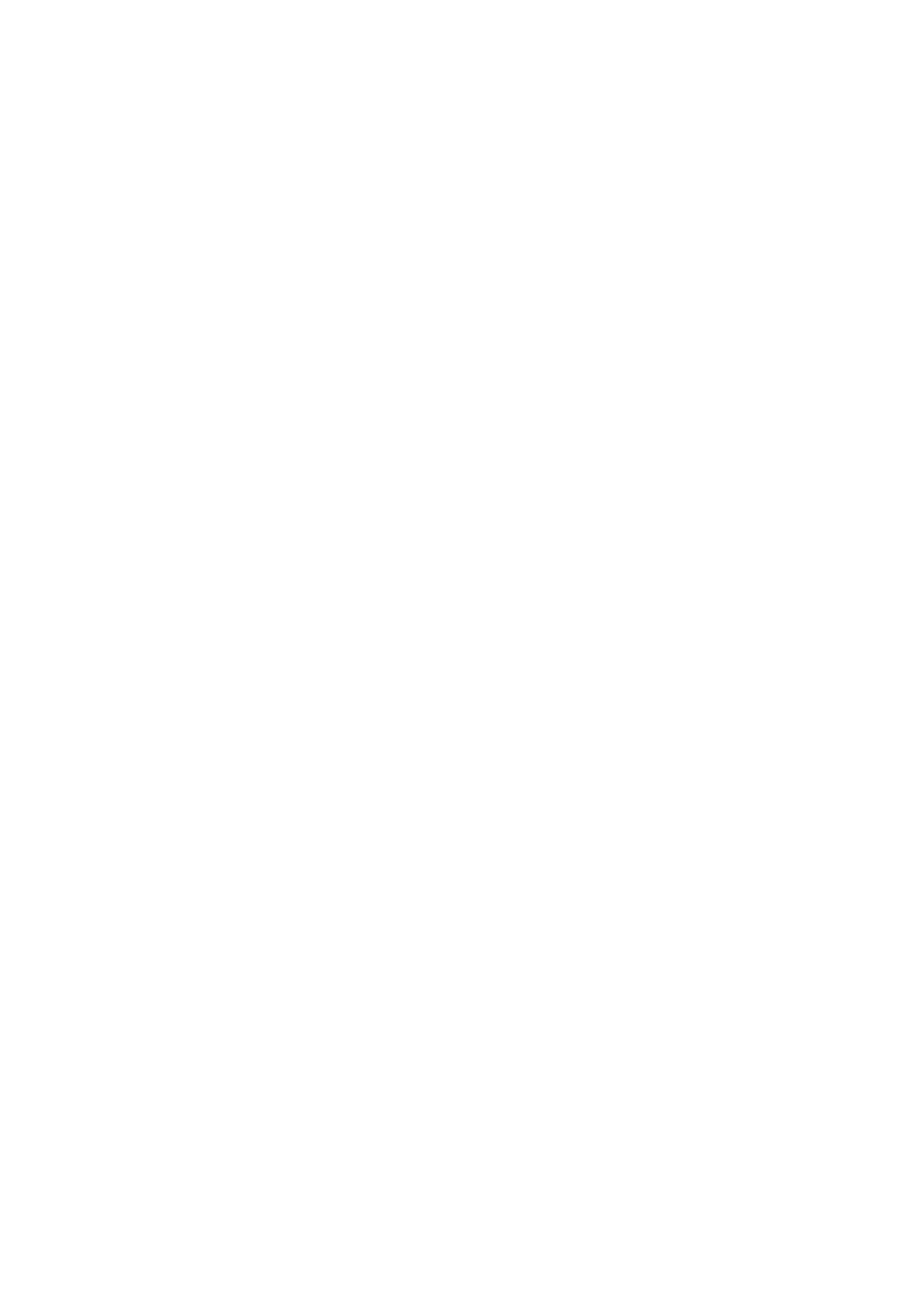 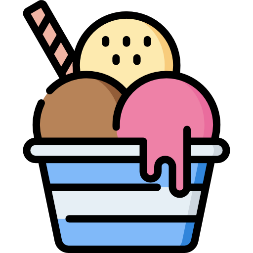 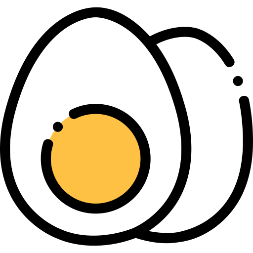 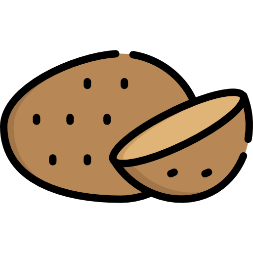 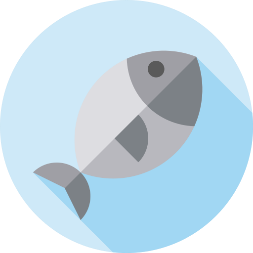 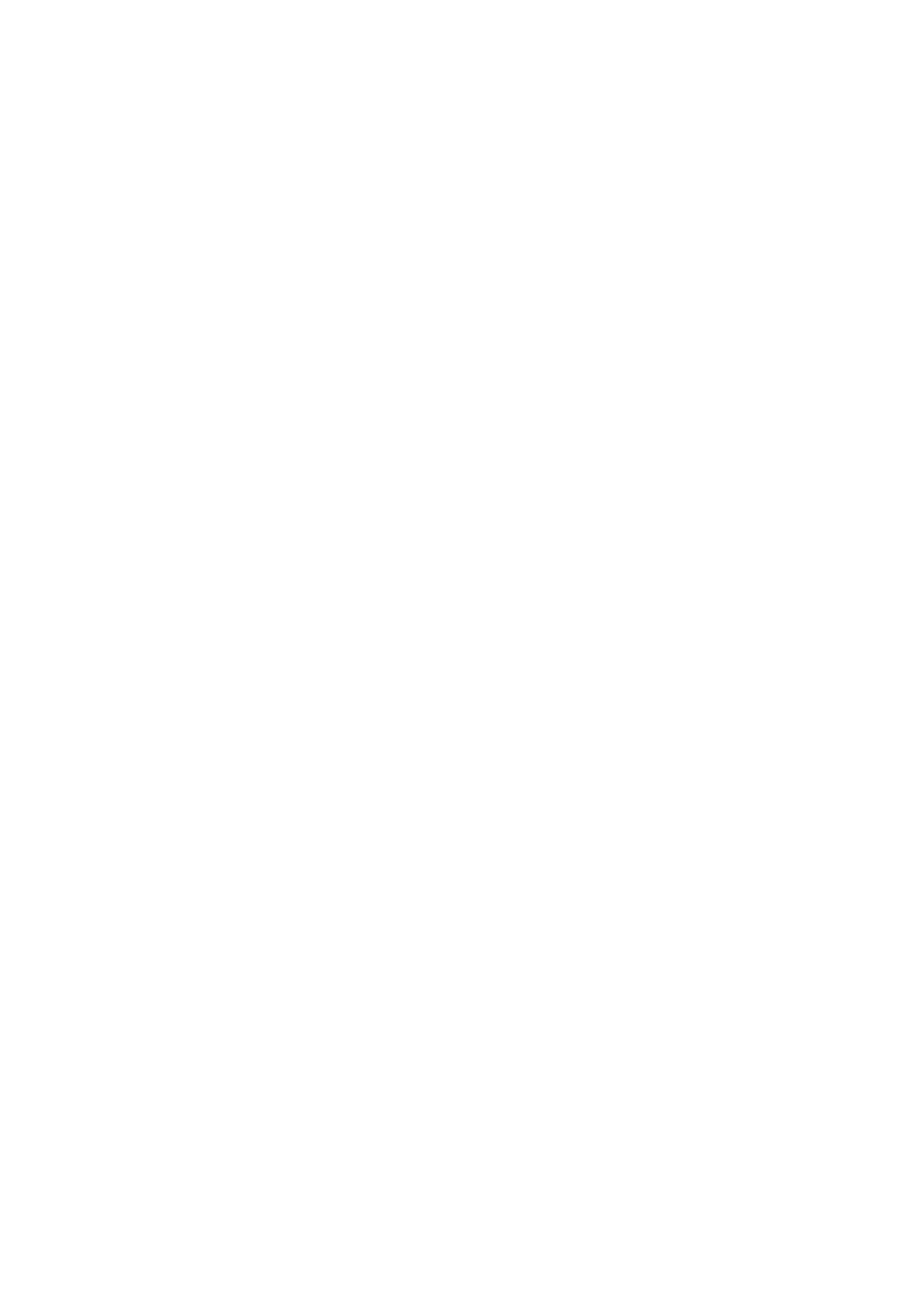 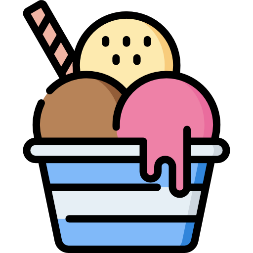 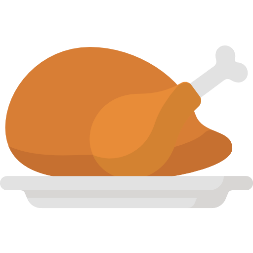 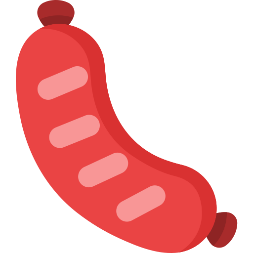 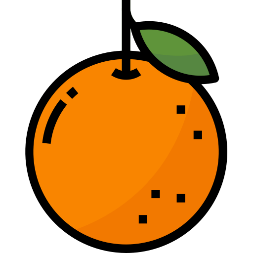 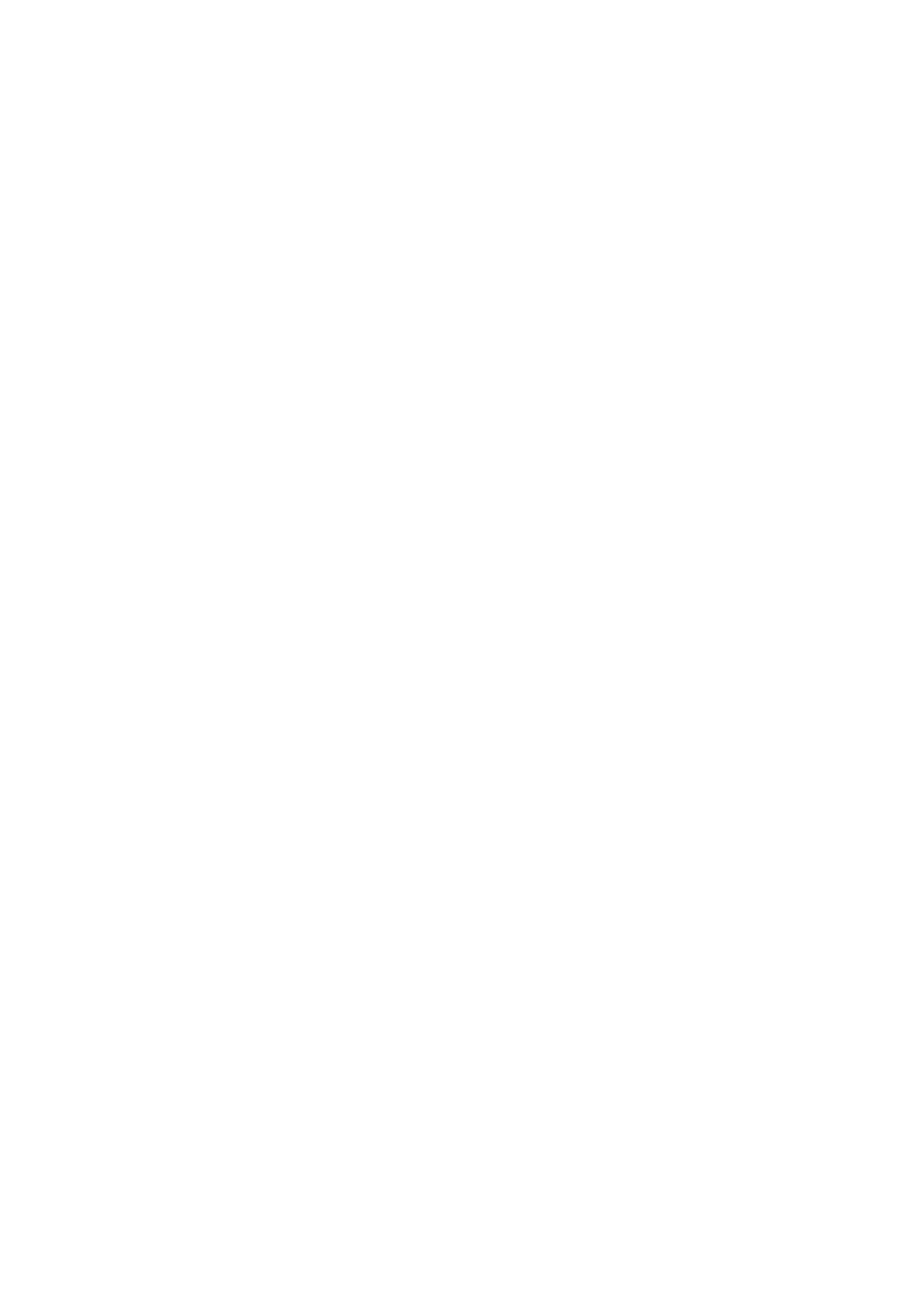 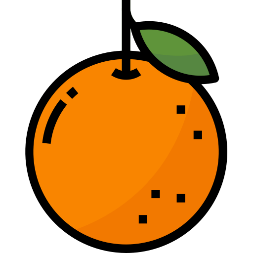 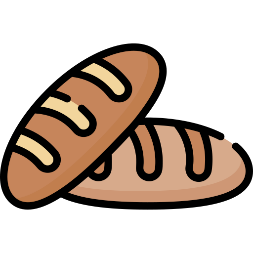 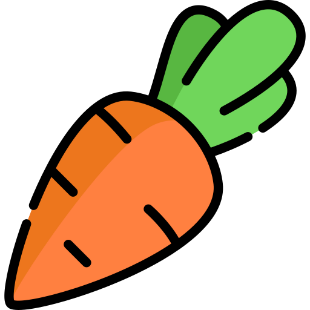 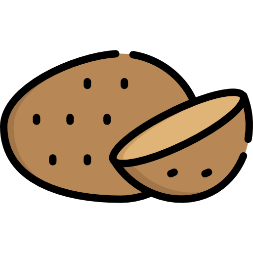 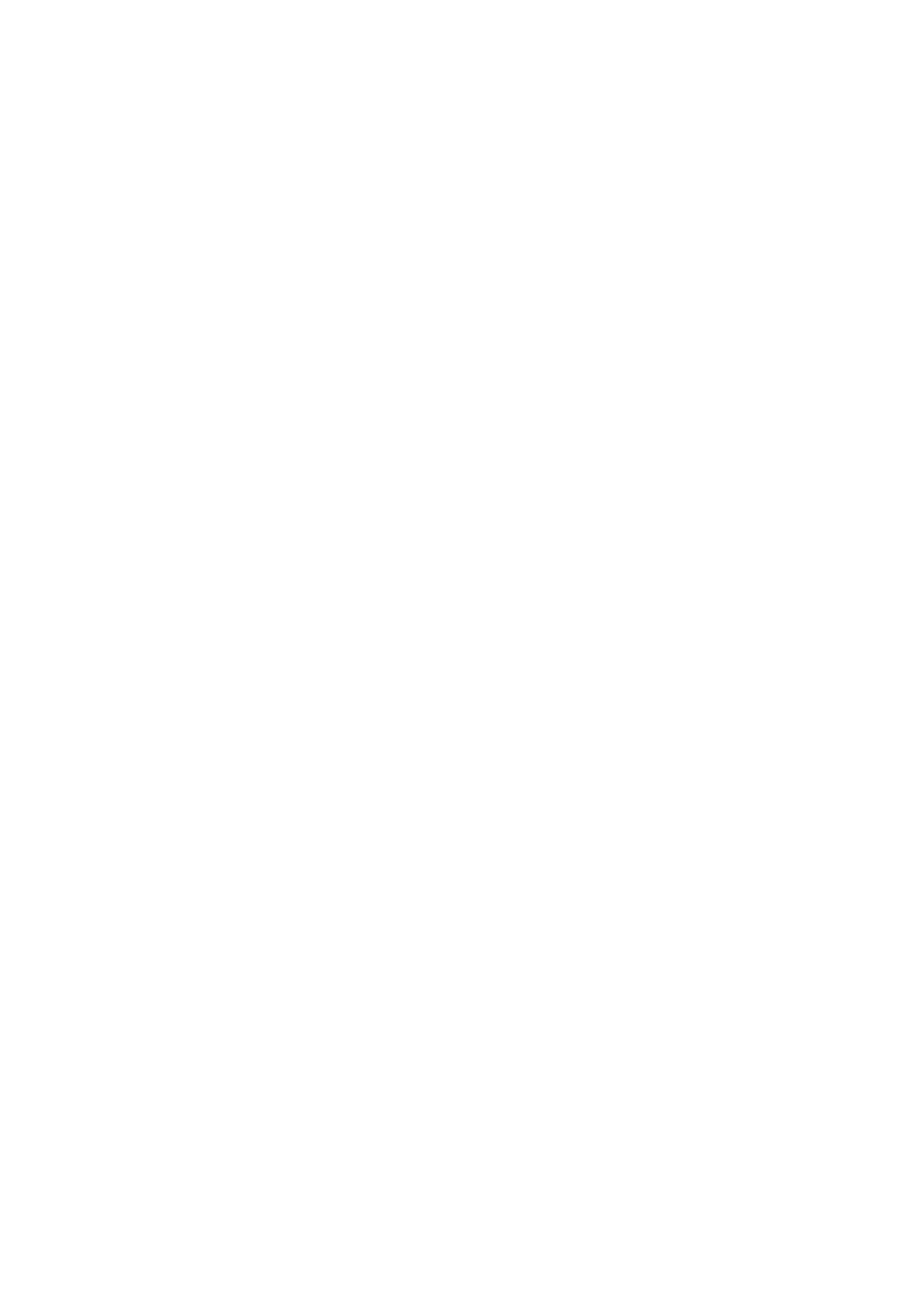 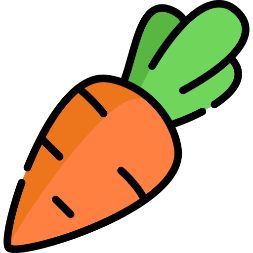 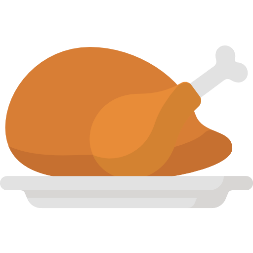 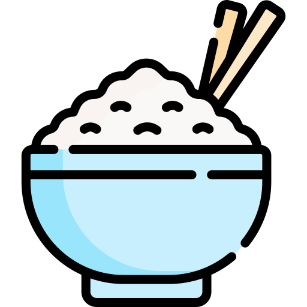 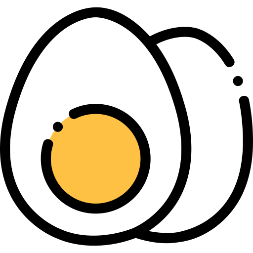 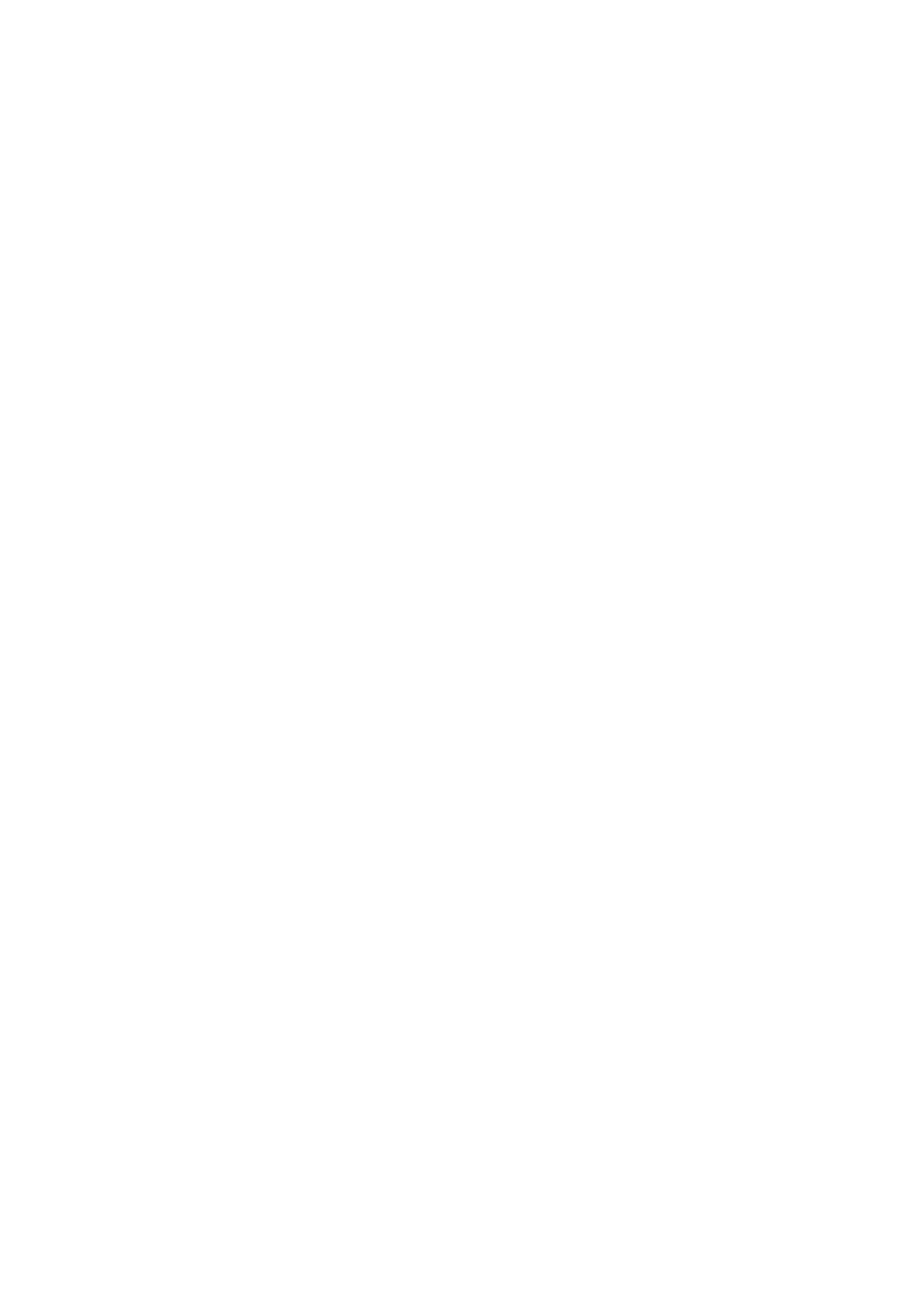 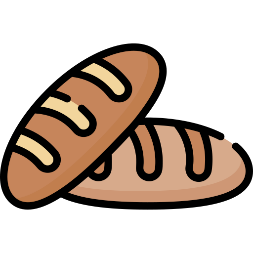 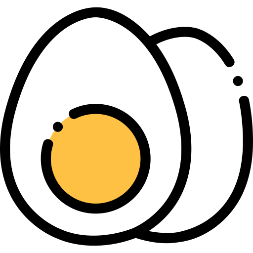 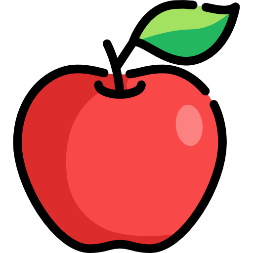 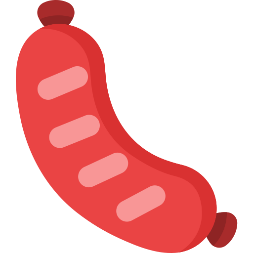 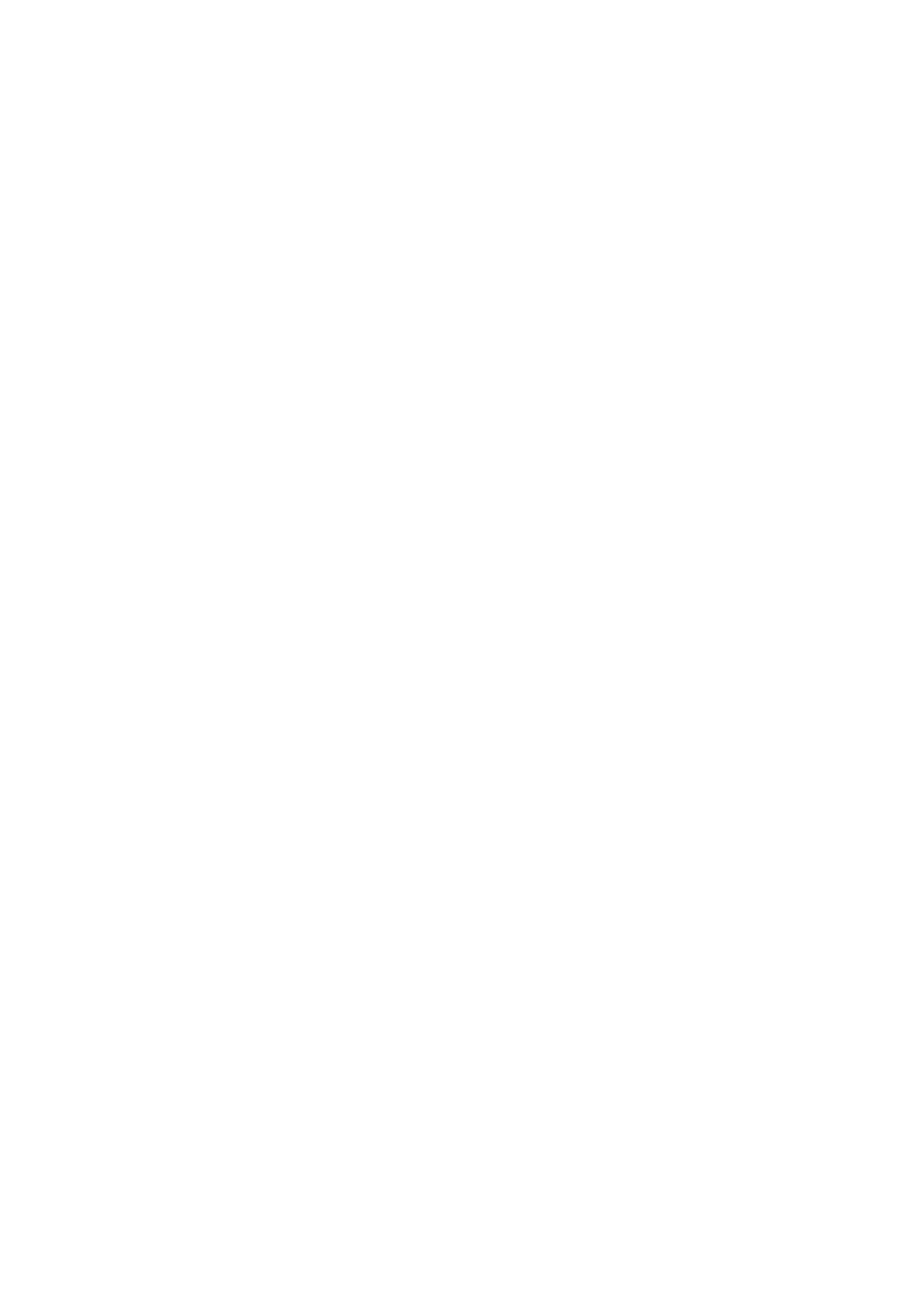 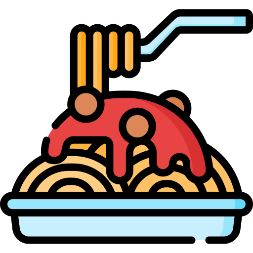 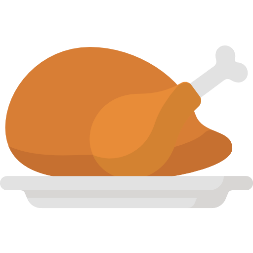 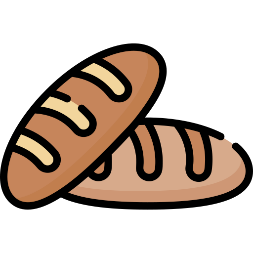 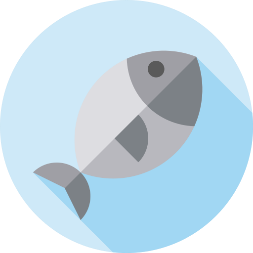 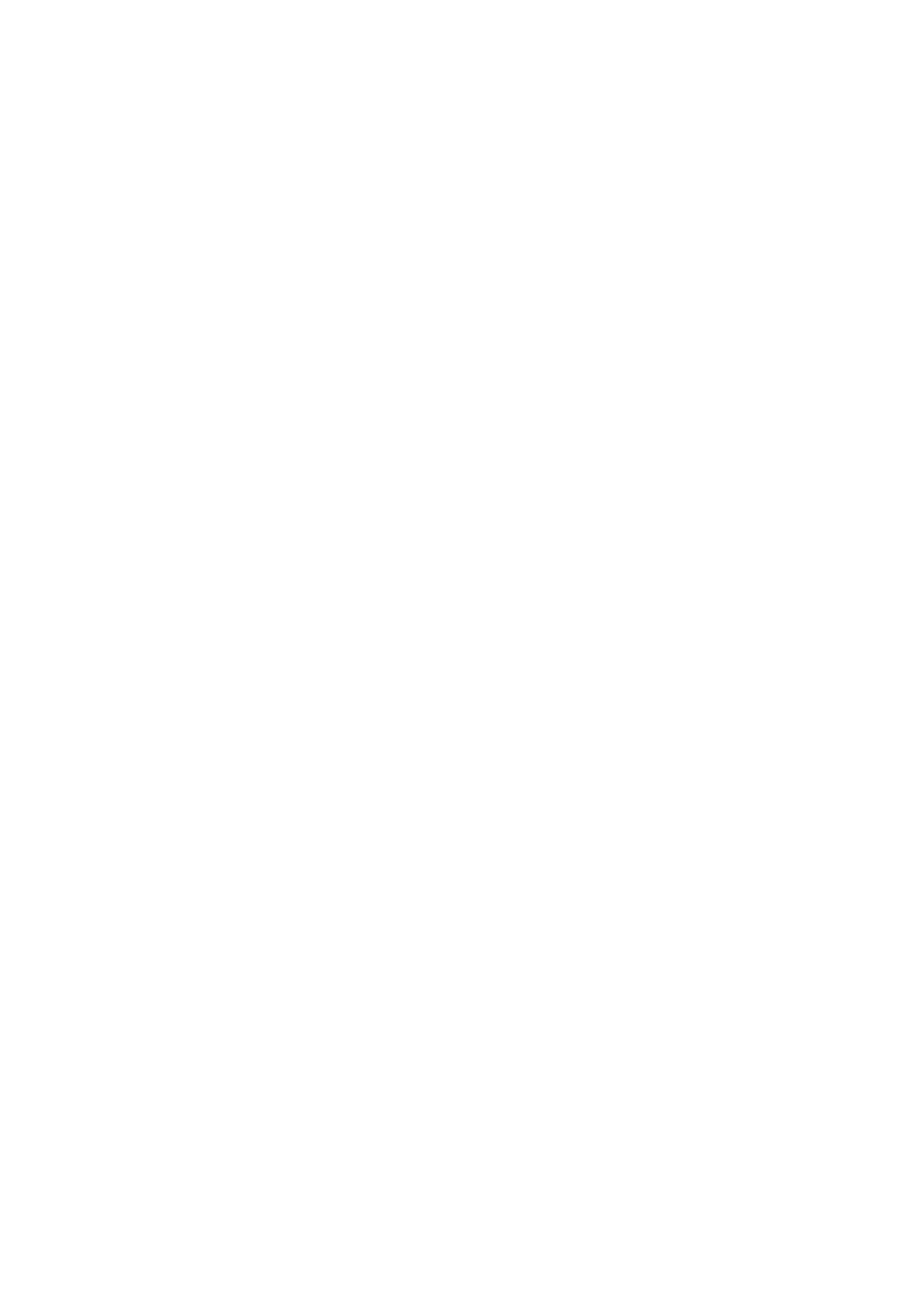 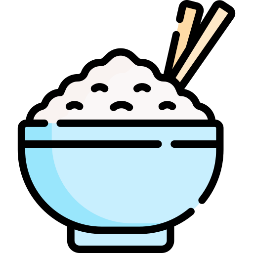 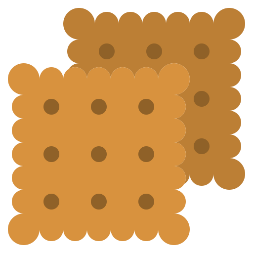 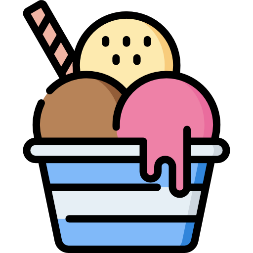 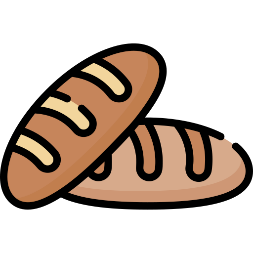 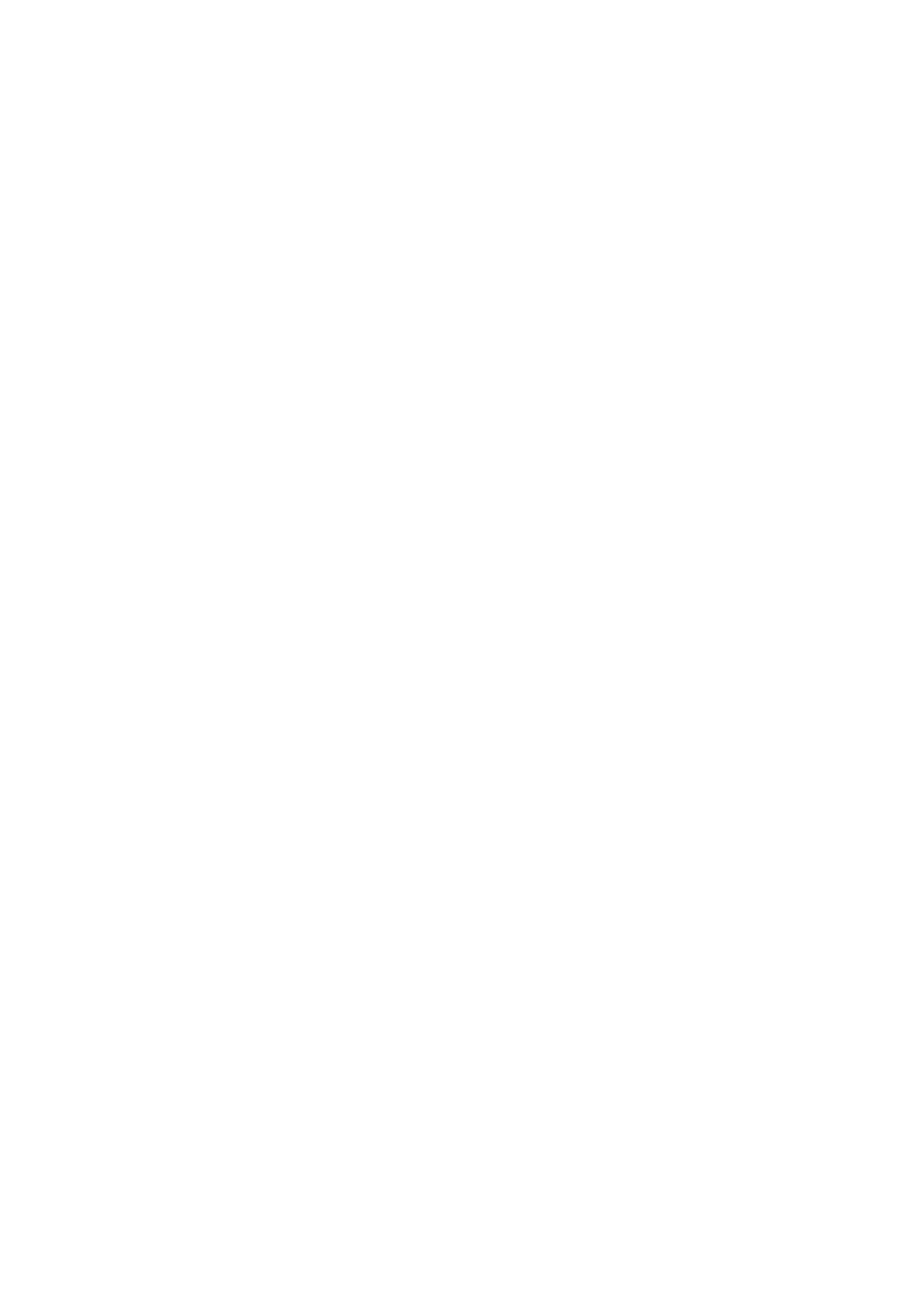 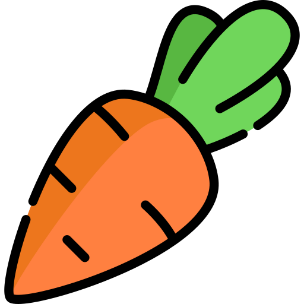 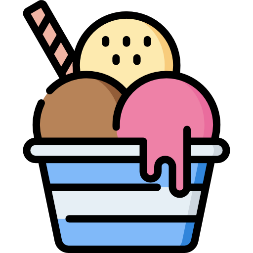 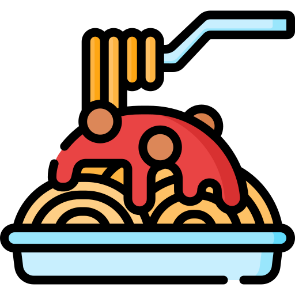 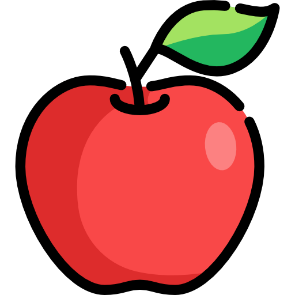 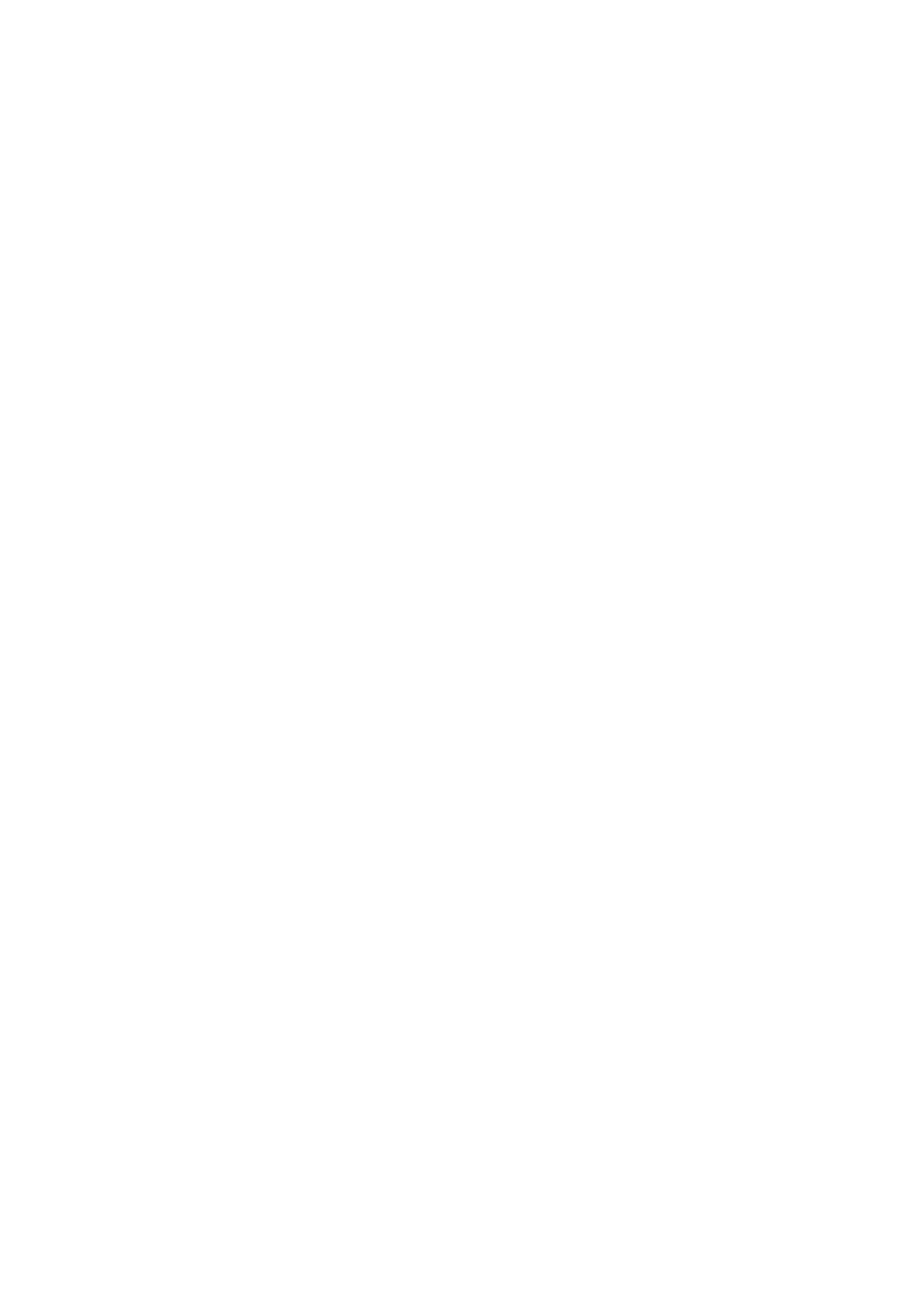 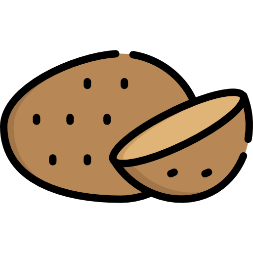 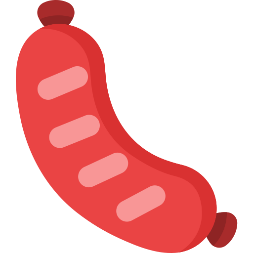 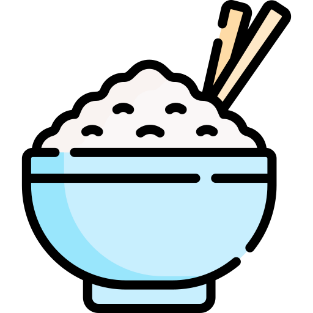 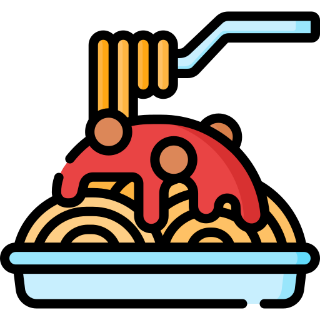 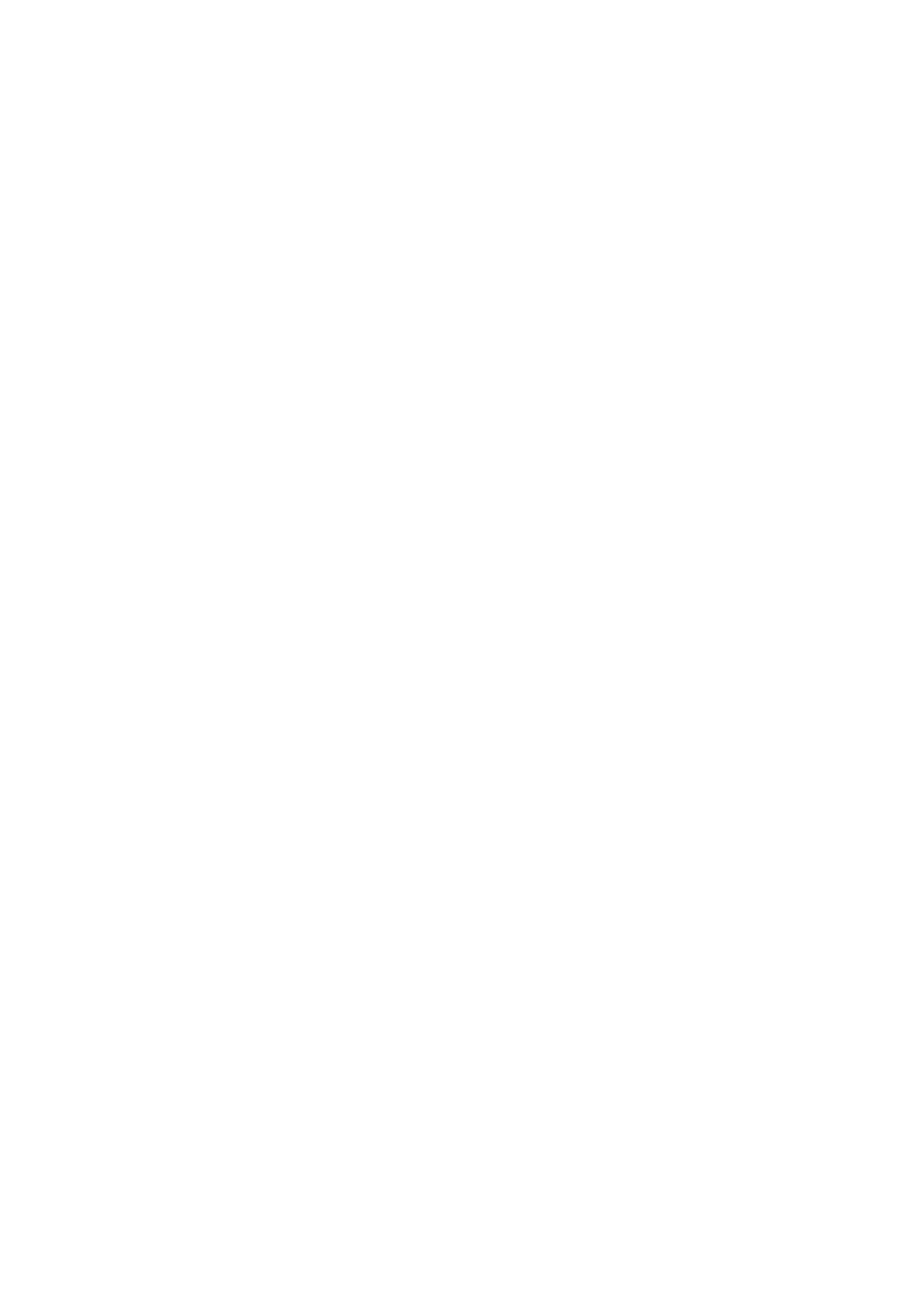 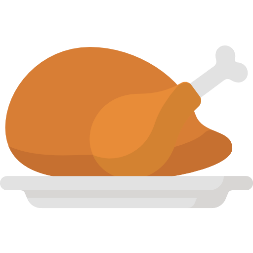 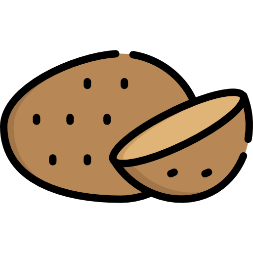 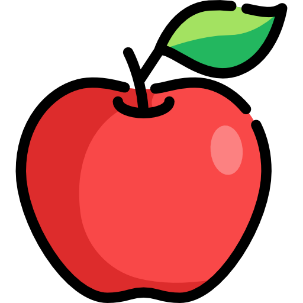 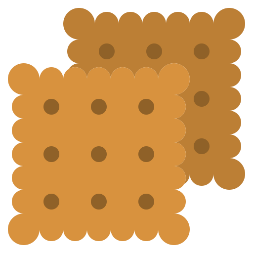 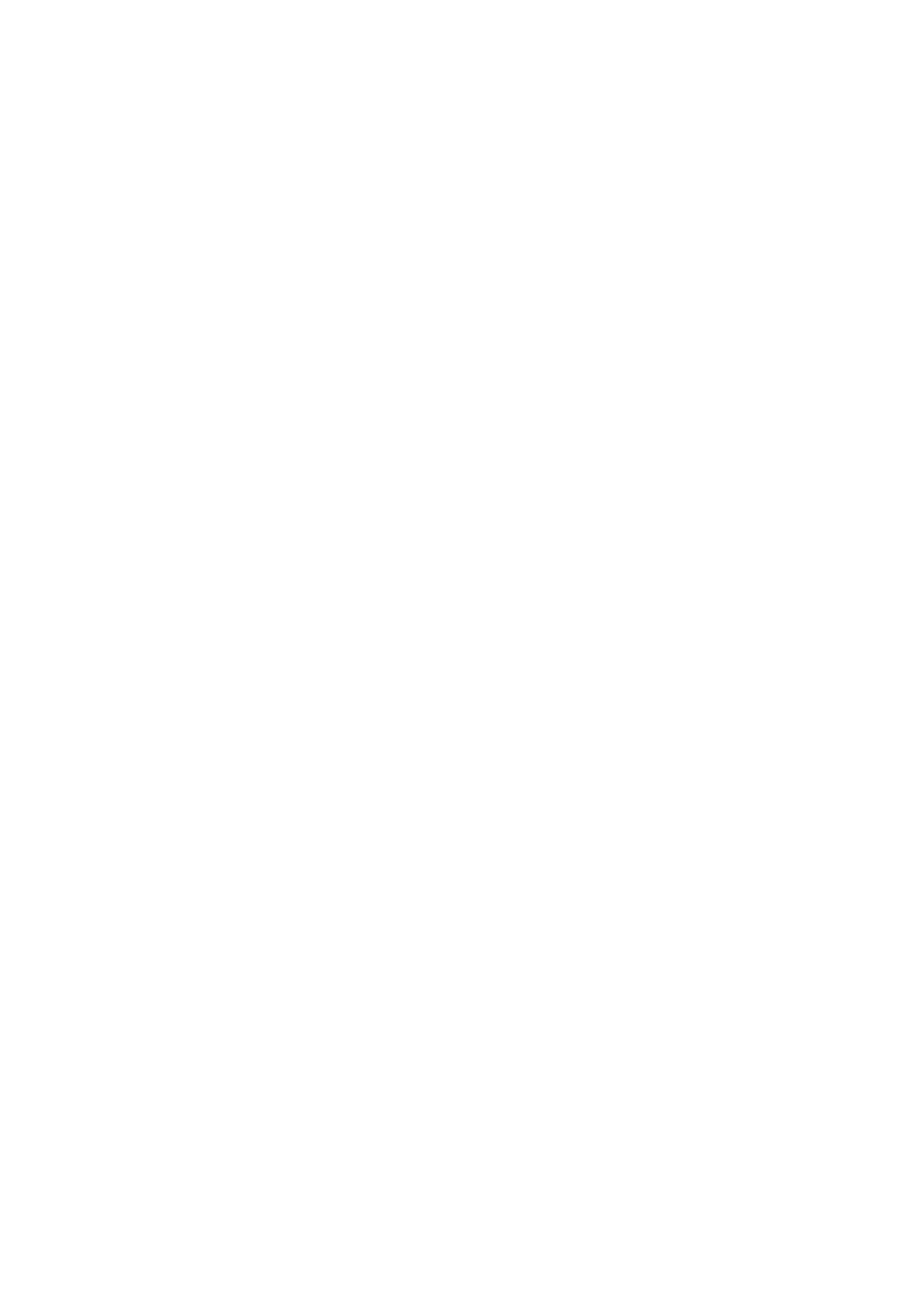 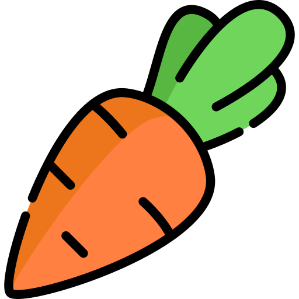 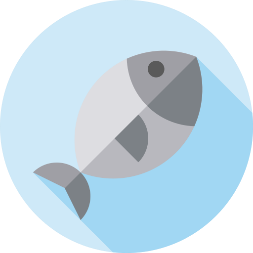 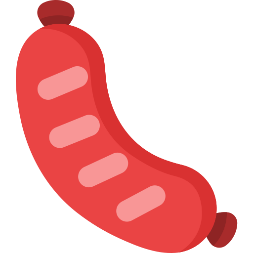 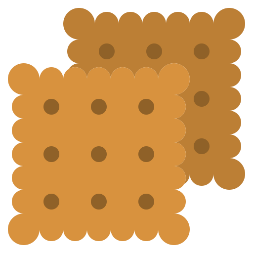 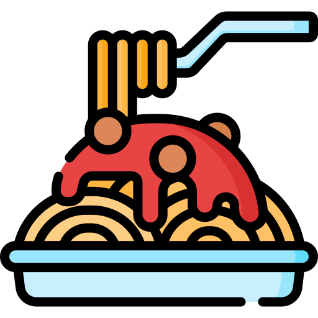 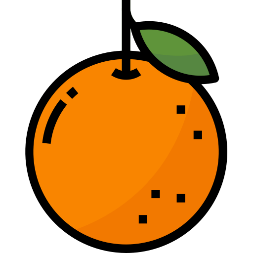 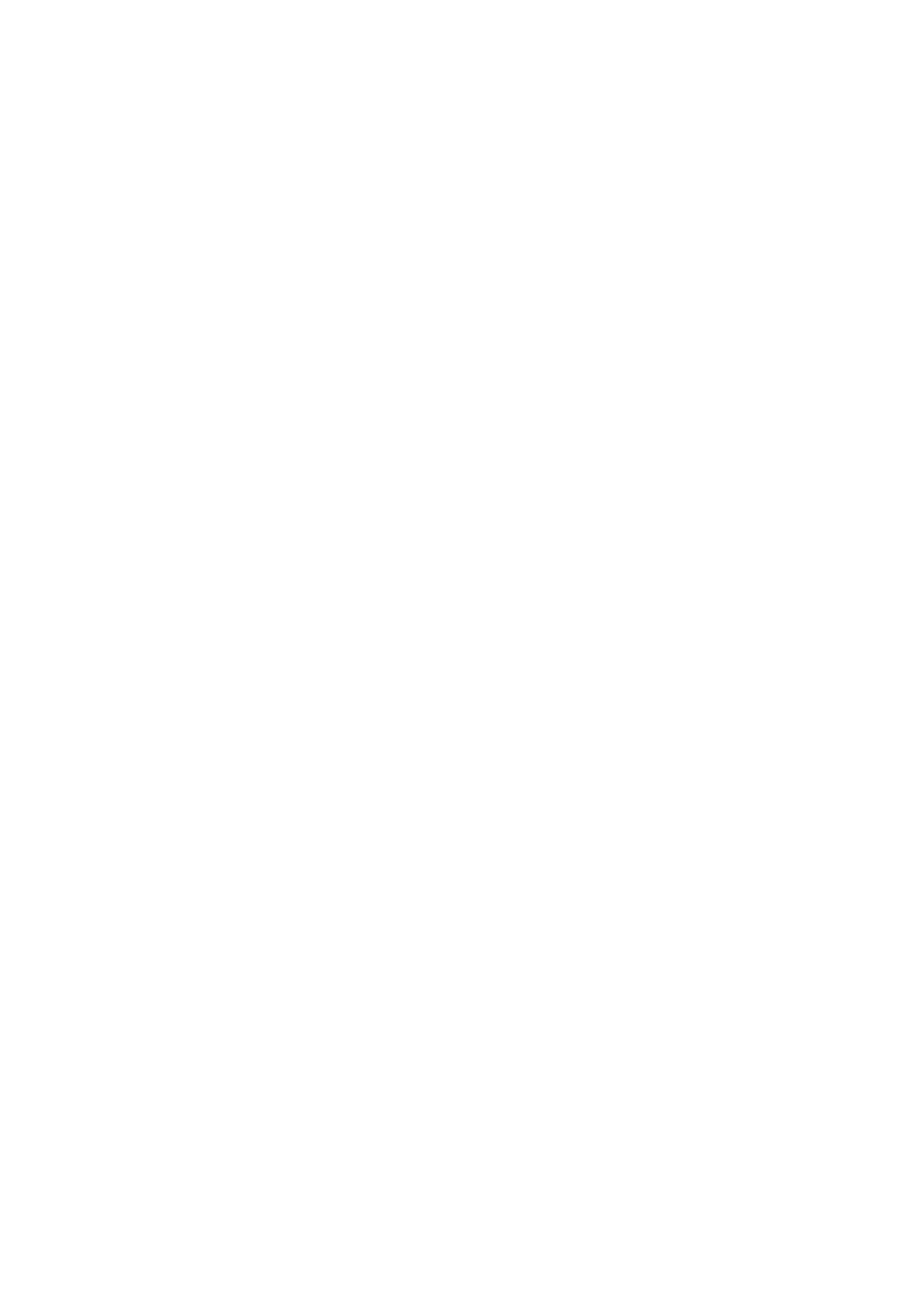 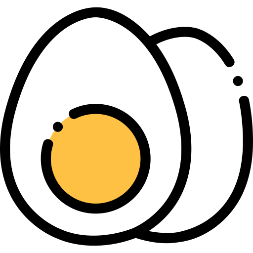 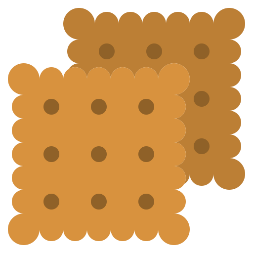 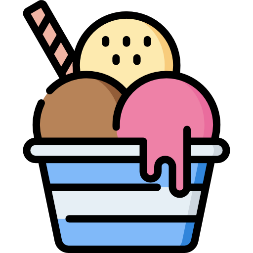 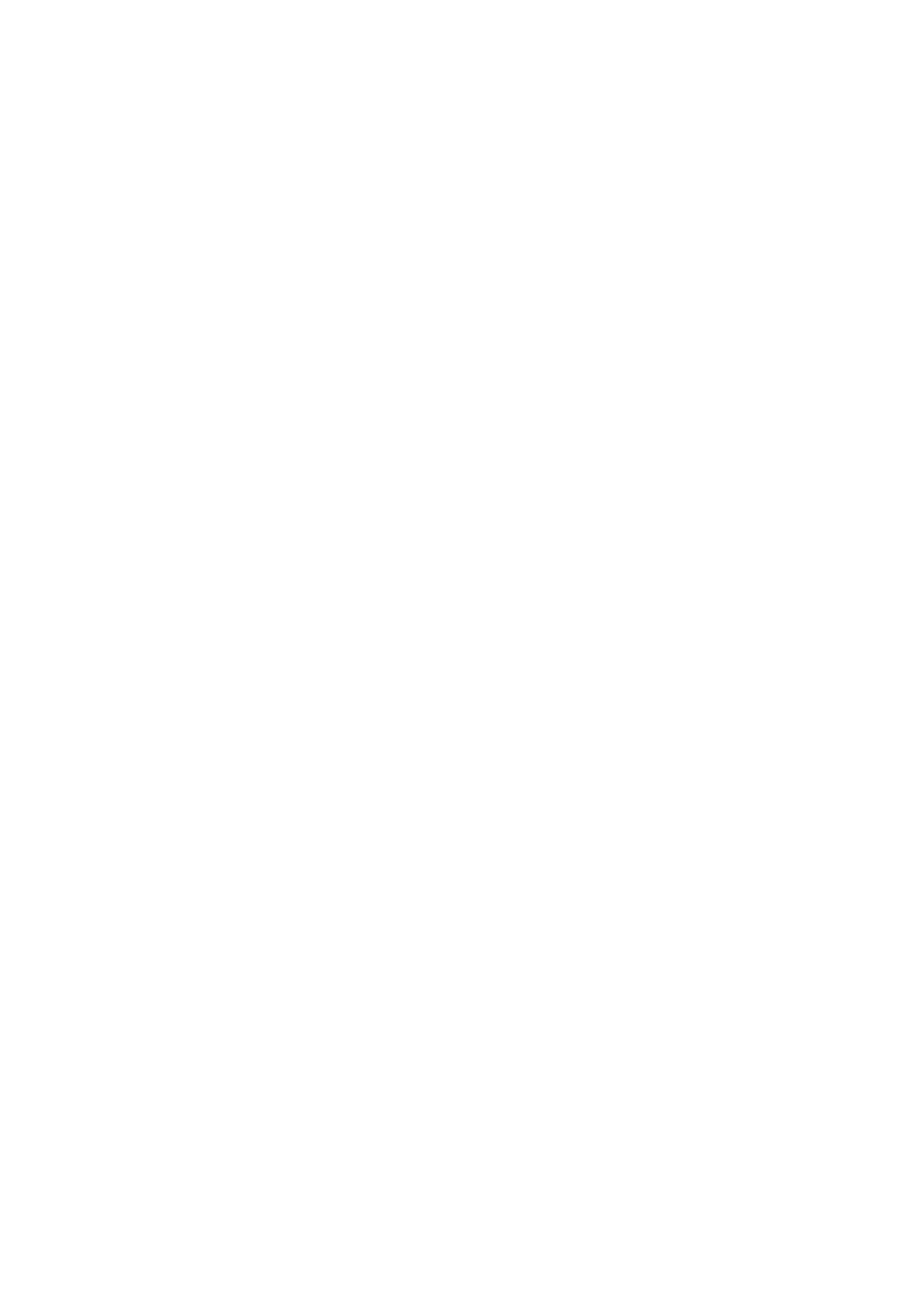 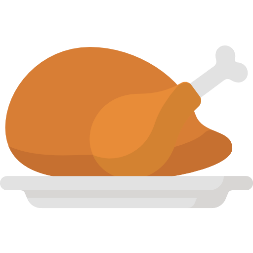 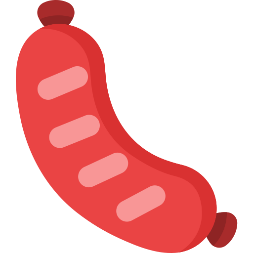 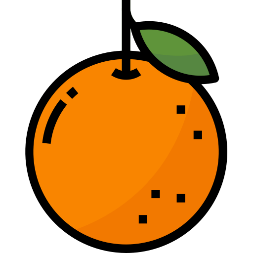